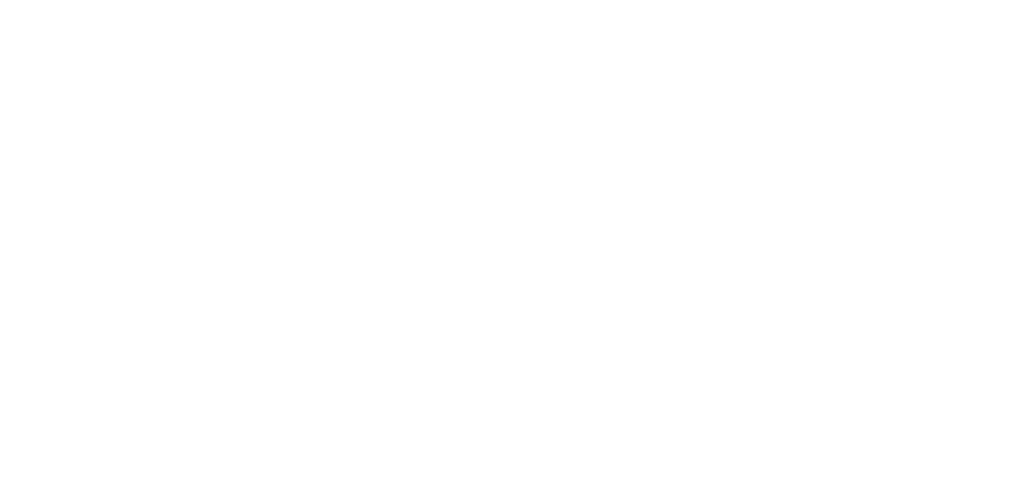 Heilliger Koran:


„…und alle Dinge haben Wir in einem deutlichen Imam festgelegt. “
Im Namen Gottes, des sich Allerbarmenden, des Barmherzigen
دعاء العَهْد
Dua al ‘ahd
Du`a al `Ahd
Heilliger Koran:


„…und alle Dinge haben Wir in einem deutlichen Imam festgelegt. “
Du`a al `Ahd
Heilliger Koran:


„…und alle Dinge haben Wir in einem deutlichen Imam festgelegt. “
Du`a al `Ahd
Heilliger Koran:


„…und alle Dinge haben Wir in einem deutlichen Imam festgelegt. “
Du`a al `Ahd
Heilliger Koran:


„…und alle Dinge haben Wir in einem deutlichen Imam festgelegt. “
Du`a al `Ahd
Heilliger Koran:


„…und alle Dinge haben Wir in einem deutlichen Imam festgelegt. “
Du`a al `Ahd
Heilliger Koran:


„…und alle Dinge haben Wir in einem deutlichen Imam festgelegt. “
Du`a al `Ahd
Heilliger Koran:


„…und alle Dinge haben Wir in einem deutlichen Imam festgelegt. “
Du`a al `Ahd
Heilliger Koran:


„…und alle Dinge haben Wir in einem deutlichen Imam festgelegt. “
Du`a al `Ahd
Heilliger Koran:


„…und alle Dinge haben Wir in einem deutlichen Imam festgelegt. “
Du`a al `Ahd
Heilliger Koran:


„…und alle Dinge haben Wir in einem deutlichen Imam festgelegt. “
Du`a al `Ahd
Heilliger Koran:


„…und alle Dinge haben Wir in einem deutlichen Imam festgelegt. “
Du`a al `Ahd
Heilliger Koran:


„…und alle Dinge haben Wir in einem deutlichen Imam festgelegt. “
Du`a al `Ahd
Heilliger Koran:


„…und alle Dinge haben Wir in einem deutlichen Imam festgelegt. “
Du`a al `Ahd
Heilliger Koran:


„…und alle Dinge haben Wir in einem deutlichen Imam festgelegt. “
Du`a al `Ahd
Heilliger Koran:


„…und alle Dinge haben Wir in einem deutlichen Imam festgelegt. “
Du`a al `Ahd
Heilliger Koran:


„…und alle Dinge haben Wir in einem deutlichen Imam festgelegt. “
Du`a al `Ahd
Heilliger Koran:


„…und alle Dinge haben Wir in einem deutlichen Imam festgelegt. “
Du`a al `Ahd
Heilliger Koran:


„…und alle Dinge haben Wir in einem deutlichen Imam festgelegt. “
Du`a al `Ahd
Heilliger Koran:


„…und alle Dinge haben Wir in einem deutlichen Imam festgelegt. “
Du`a al `Ahd
Heilliger Koran:


„…und alle Dinge haben Wir in einem deutlichen Imam festgelegt. “
Du`a al `Ahd
Heilliger Koran:


„…und alle Dinge haben Wir in einem deutlichen Imam festgelegt. “
Du`a al `Ahd
Heilliger Koran:


„…und alle Dinge haben Wir in einem deutlichen Imam festgelegt. “
Du`a al `Ahd
Heilliger Koran:


„…und alle Dinge haben Wir in einem deutlichen Imam festgelegt. “
Du`a al `Ahd
Heilliger Koran:


„…und alle Dinge haben Wir in einem deutlichen Imam festgelegt. “
Du`a al `Ahd
Heilliger Koran:


„…und alle Dinge haben Wir in einem deutlichen Imam festgelegt. “
Du`a al `Ahd
Heilliger Koran:


„…und alle Dinge haben Wir in einem deutlichen Imam festgelegt. “
Du`a al `Ahd
Heilliger Koran:


„…und alle Dinge haben Wir in einem deutlichen Imam festgelegt. “
Du`a al `Ahd
Heilliger Koran:


„…und alle Dinge haben Wir in einem deutlichen Imam festgelegt. “
Du`a al `Ahd
Heilliger Koran:


„…und alle Dinge haben Wir in einem deutlichen Imam festgelegt. “
Du`a al `Ahd
Heilliger Koran:


„…und alle Dinge haben Wir in einem deutlichen Imam festgelegt. “
Du`a al `Ahd
Heilliger Koran:


„…und alle Dinge haben Wir in einem deutlichen Imam festgelegt. “
Du`a al `Ahd
Heilliger Koran:


„…und alle Dinge haben Wir in einem deutlichen Imam festgelegt. “
Du`a al `Ahd
Heilliger Koran:


„…und alle Dinge haben Wir in einem deutlichen Imam festgelegt. “
Du`a al `Ahd
Heilliger Koran:


„…und alle Dinge haben Wir in einem deutlichen Imam festgelegt. “
Du`a al `Ahd
Heilliger Koran:


„…und alle Dinge haben Wir in einem deutlichen Imam festgelegt. “
Du`a al `Ahd
Heilliger Koran:


„…und alle Dinge haben Wir in einem deutlichen Imam festgelegt. “
Du`a al `Ahd
Heilliger Koran:


„…und alle Dinge haben Wir in einem deutlichen Imam festgelegt. “
Du`a al `Ahd
Heilliger Koran:


„…und alle Dinge haben Wir in einem deutlichen Imam festgelegt. “
Du`a al `Ahd
Heilliger Koran:


„…und alle Dinge haben Wir in einem deutlichen Imam festgelegt. “
Du`a al `Ahd
Heilliger Koran:


„…und alle Dinge haben Wir in einem deutlichen Imam festgelegt. “
Du`a al `Ahd
Heilliger Koran:


„…und alle Dinge haben Wir in einem deutlichen Imam festgelegt. “
Du`a al `Ahd
Heilliger Koran:


„…und alle Dinge haben Wir in einem deutlichen Imam festgelegt. “
Du`a al `Ahd
Heilliger Koran:


„…und alle Dinge haben Wir in einem deutlichen Imam festgelegt. “
Du`a al `Ahd
Heilliger Koran:


„…und alle Dinge haben Wir in einem deutlichen Imam festgelegt. “
Du`a al `Ahd
Heilliger Koran:


„…und alle Dinge haben Wir in einem deutlichen Imam festgelegt. “
Du`a al `Ahd
Heilliger Koran:


„…und alle Dinge haben Wir in einem deutlichen Imam festgelegt. “
Du`a al `Ahd
Heilliger Koran:


„…und alle Dinge haben Wir in einem deutlichen Imam festgelegt. “
Du`a al `Ahd
Heilliger Koran:


„…und alle Dinge haben Wir in einem deutlichen Imam festgelegt. “
Du`a al `Ahd
Heilliger Koran:


„…und alle Dinge haben Wir in einem deutlichen Imam festgelegt. “
Du`a al `Ahd
Heilliger Koran:


„…und alle Dinge haben Wir in einem deutlichen Imam festgelegt. “
Du`a al `Ahd
Heilliger Koran:


„…und alle Dinge haben Wir in einem deutlichen Imam festgelegt. “
Du`a al `Ahd
Heilliger Koran:


„…und alle Dinge haben Wir in einem deutlichen Imam festgelegt. “
Du`a al `Ahd
Heilliger Koran:


„…und alle Dinge haben Wir in einem deutlichen Imam festgelegt. “
Du`a al `Ahd
Heilliger Koran:


„…und alle Dinge haben Wir in einem deutlichen Imam festgelegt. “
Du`a al `Ahd
Heilliger Koran:


„…und alle Dinge haben Wir in einem deutlichen Imam festgelegt. “
Du`a al `Ahd
Heilliger Koran:


„…und alle Dinge haben Wir in einem deutlichen Imam festgelegt. “
Du`a al `Ahd
Heilliger Koran:


„…und alle Dinge haben Wir in einem deutlichen Imam festgelegt. “
Du`a al `Ahd
Heilliger Koran:


„…und alle Dinge haben Wir in einem deutlichen Imam festgelegt. “
Du`a al `Ahd
Heilliger Koran:


„…und alle Dinge haben Wir in einem deutlichen Imam festgelegt. “
Du`a al `Ahd
Heilliger Koran:


„…und alle Dinge haben Wir in einem deutlichen Imam festgelegt. “
Du`a al `Ahd
Heilliger Koran:


„…und alle Dinge haben Wir in einem deutlichen Imam festgelegt. “
Du`a al `Ahd
Heilliger Koran:


„…und alle Dinge haben Wir in einem deutlichen Imam festgelegt. “
Du`a al `Ahd
Heilliger Koran:


„…und alle Dinge haben Wir in einem deutlichen Imam festgelegt. “
Du`a al `Ahd
Heilliger Koran:


„…und alle Dinge haben Wir in einem deutlichen Imam festgelegt. “
Du`a al `Ahd
Heilliger Koran:


„…und alle Dinge haben Wir in einem deutlichen Imam festgelegt. “
Du`a al `Ahd
Heilliger Koran:


„…und alle Dinge haben Wir in einem deutlichen Imam festgelegt. “
Du`a al `Ahd
Heilliger Koran:


„…und alle Dinge haben Wir in einem deutlichen Imam festgelegt. “
Du`a al `Ahd
Heilliger Koran:


„…und alle Dinge haben Wir in einem deutlichen Imam festgelegt. “
Du`a al `Ahd
Heilliger Koran:


„…und alle Dinge haben Wir in einem deutlichen Imam festgelegt. “
Du`a al `Ahd
Heilliger Koran:


„…und alle Dinge haben Wir in einem deutlichen Imam festgelegt. “
Du`a al `Ahd
Heilliger Koran:


„…und alle Dinge haben Wir in einem deutlichen Imam festgelegt. “
Du`a al `Ahd
Heilliger Koran:


„…und alle Dinge haben Wir in einem deutlichen Imam festgelegt. “
Du`a al `Ahd
Heilliger Koran:


„…und alle Dinge haben Wir in einem deutlichen Imam festgelegt. “
Du`a al `Ahd
Heilliger Koran:


„…und alle Dinge haben Wir in einem deutlichen Imam festgelegt. “
Du`a al `Ahd
Heilliger Koran:


„…und alle Dinge haben Wir in einem deutlichen Imam festgelegt. “
Du`a al `Ahd
Heilliger Koran:


„…und alle Dinge haben Wir in einem deutlichen Imam festgelegt. “
Du`a al `Ahd
Heilliger Koran:


„…und alle Dinge haben Wir in einem deutlichen Imam festgelegt. “
Du`a al `Ahd
Heilliger Koran:


„…und alle Dinge haben Wir in einem deutlichen Imam festgelegt. “
Du`a al `Ahd
Heilliger Koran:


„…und alle Dinge haben Wir in einem deutlichen Imam festgelegt. “
Du`a al `Ahd
Heilliger Koran:


„…und alle Dinge haben Wir in einem deutlichen Imam festgelegt. “
Du`a al `Ahd
Heilliger Koran:


„…und alle Dinge haben Wir in einem deutlichen Imam festgelegt. “
Du`a al `Ahd
Heilliger Koran:


„…und alle Dinge haben Wir in einem deutlichen Imam festgelegt. “